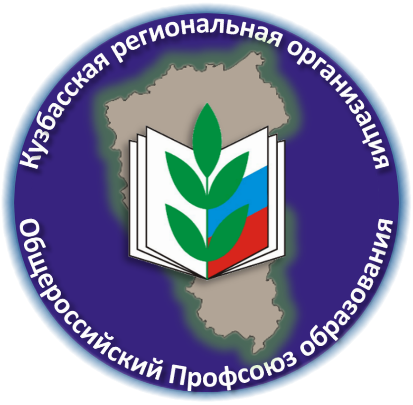 Сохранение уровня заработной платы
педагогических работников
с учетом имевшейся квалификационной категории 
по истечении срока ее действия
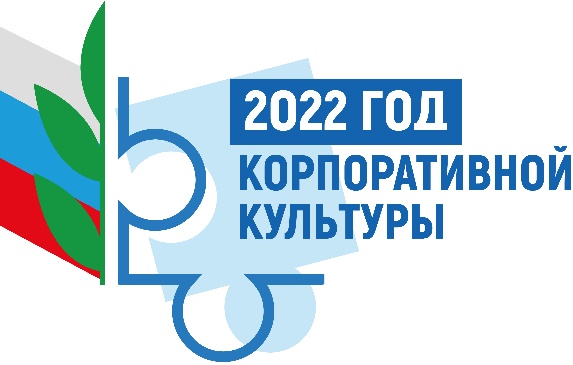 Сохранение уровня заработной платы
педагогических работников
с учетом имевшейся квалификационной категории 
по истечении срока ее действия
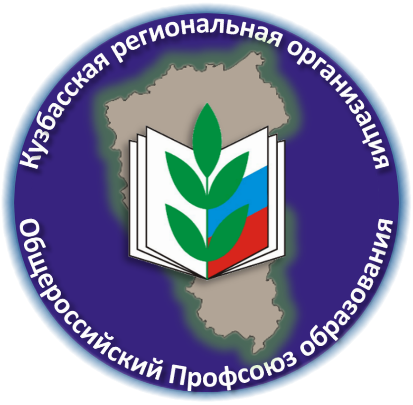 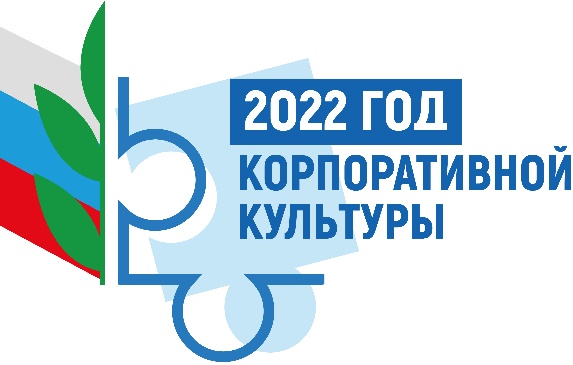 Приказ Минобрнауки России от 07.04.2014 N 276
(ред. от 23.12.2020) 
"Об утверждении Порядка проведения аттестации педагогических работников организаций, осуществляющих образовательную деятельность" 
(Зарегистрировано в Минюсте России 23.05.2014 N 32408)
III. Аттестация педагогических работников в целях 
установления квалификационной категории 
  
24. Аттестация педагогических работников в целях установления квалификационной категории проводится по их желанию. 
По результатам аттестации педагогическим работникам устанавливается первая или высшая квалификационная категория. 
Квалификационная категория устанавливается сроком на 5 лет. Срок действия квалификационной категории продлению не подлежит.
Сохранение уровня заработной платы
педагогических работников
с учетом имевшейся квалификационной категории 
по истечении срока ее действия
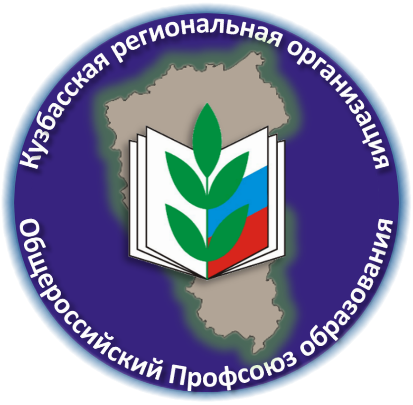 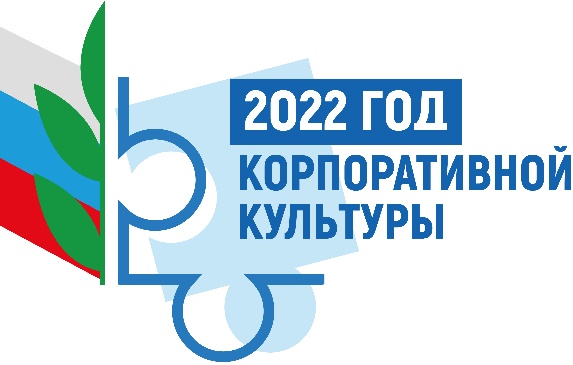 Приказ Минпросвещения России от 28.04.2020 N 193 
"Об особенностях аттестации педагогических работников организаций, осуществляющих образовательную деятельность, в целях установления квалификационной категории в 2020 году" 
(Зарегистрировано в Минюсте России 13.05.2020 N 58340)
1. Установить, что в отношении указанных в пункте 2 настоящего приказа квалификационных категорий педагогических работников организаций, осуществляющих образовательную деятельность, пункт 24 Порядка проведения аттестации педагогических работников организаций, осуществляющих образовательную деятельность, утвержденного приказом Министерства образования и науки Российской Федерации от 7 апреля 2014 г. N 276 (зарегистрирован Министерством юстиции Российской Федерации 23 мая 2014 г., регистрационный N 32408), в части запрета на продление срока действия квалификационной категории не применяется. 
2. Продлить действие квалификационных категорий педагогических работников организаций, осуществляющих образовательную деятельность, сроки действия которых заканчиваются в период с 1 апреля по 1 сентября 2020 г., до 31 декабря 2020 года.
Сохранение уровня заработной платы
педагогических работников
с учетом имевшейся квалификационной категории 
по истечении срока ее действия
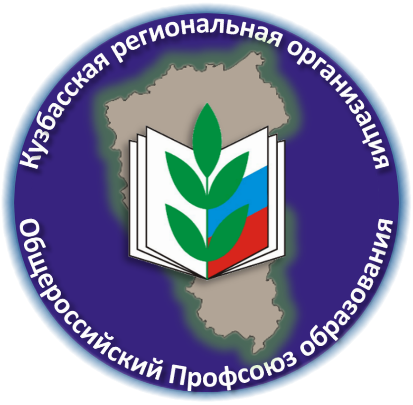 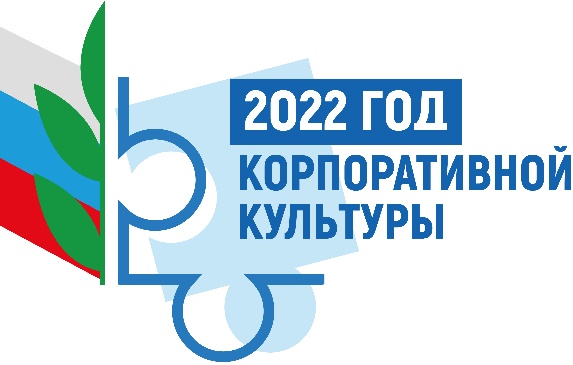 Приказ Минпросвещения России от 11.12.2020 N 713 
"Об особенностях аттестации педагогических работников организаций, осуществляющих образовательную деятельность" 
(Зарегистрировано в Минюсте России 25.12.2020 N 61829)
1. Установить, что в отношении указанных в пункте 2 настоящего приказа квалификационных категорий педагогических работников организаций, осуществляющих образовательную деятельность, пункт 24 Порядка проведения аттестации педагогических работников организаций, осуществляющих образовательную деятельность, утвержденного приказом Министерства образования и науки Российской Федерации от 7 апреля 2014 г. N 276 (зарегистрирован Министерством юстиции Российской Федерации 23 мая 2014 г., регистрационный N 32408), в части запрета на продление срока действия квалификационной категории не применяется. 
2. Продлить действие квалификационных категорий педагогических работников организаций, осуществляющих образовательную деятельность, сроки действия которых заканчиваются в период с 1 сентября 2020 г. по 1 октября 2021 г., до 31 декабря 2021 года.
Сохранение уровня заработной платы
педагогических работников
с учетом имевшейся квалификационной категории 
по истечении срока ее действия
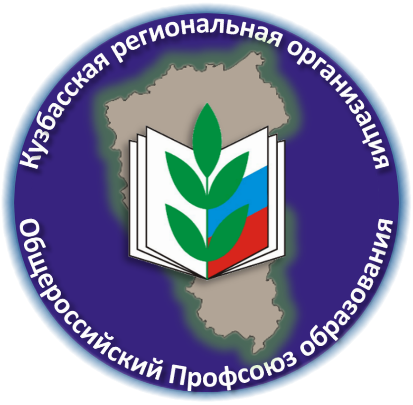 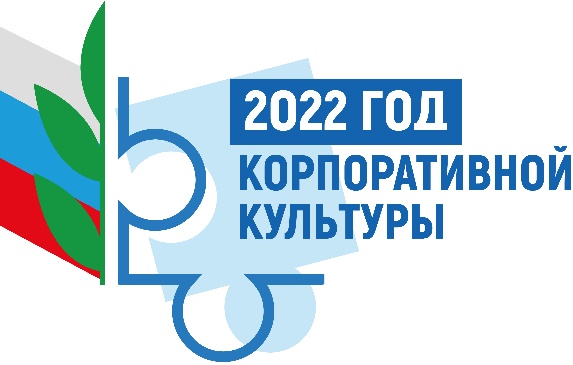 Постановление Правительства РФ от 31.12.2020 N 2467 (ред. от 28.02.2022) "Об утверждении перечня нормативных правовых актов и групп нормативных правовых актов Правительства Российской Федерации, нормативных правовых актов, отдельных положений нормативных правовых актов и групп нормативных правовых актов федеральных органов исполнительной власти, правовых актов, отдельных положений правовых актов, групп правовых актов исполнительных и распорядительных органов государственной власти РСФСР и Союза ССР, решений Государственной комиссии по радиочастотам, содержащих обязательные требования, в отношении которых не применяются положения частей 1, 2 и 3 статьи 15 Федерального закона "Об обязательных требованиях в Российской Федерации"
3. При необходимости изменения после 1 января 2021 г. включенного в перечень нормативного правового акта федерального органа исполнительной власти такой нормативный правовой акт признается утратившим силу, а федеральный орган исполнительной власти принимает новый нормативный правовой акт в соответствии с положениями Федерального закона "Об обязательных требованиях в Российской Федерации". 
451. Приказ Министерства образования и науки Российской Федерации от 7 апреля 2014 г. N 276 "Об утверждении Порядка проведения аттестации педагогических работников организаций, осуществляющих образовательную деятельность".
Сохранение уровня заработной платы
педагогических работников
с учетом имевшейся квалификационной категории 
по истечении срока ее действия
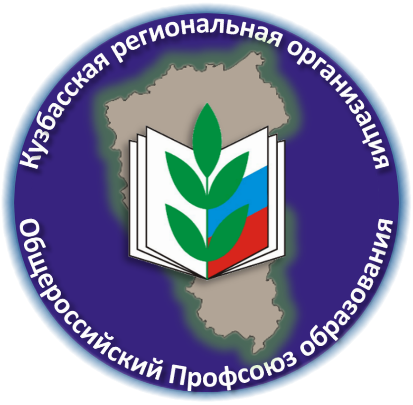 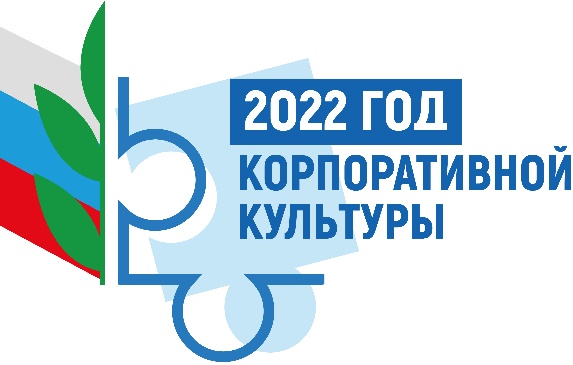 Отраслевое соглашение по организациям, находящимся в ведении Министерства просвещения Российской Федерации, на 2021 - 2023 годы
5.10. Министерство просвещения Российской Федерации и Профсоюз считают необходимым закреплять в региональных и территориальных соглашениях, коллективных договорах следующие положения:
5.10.4. О сохранении за педагогическими работниками условий оплаты труда с учетом имевшейся квалификационной категории по истечении срока действия квалификационной категории в следующих случаях:
а) после выхода на работу из отпуска по уходу за ребенком до достижения им возраста трех лет - не менее чем на один год;
б) до возникновения права для назначения страховой пенсии по старости, а также до наступления срока ее назначения досрочно (приложение N 7 к Федеральному закону от 28 декабря 2013 г. N 400-ФЗ "О страховых пенсиях" в редакции Федерального закона от 3 октября 2018 г. N 350) - не менее чем за один год;
в) по окончании длительной болезни, длительного отпуска, предоставляемого до одного года, - не менее чем на 6 месяцев;
г) в случае истечения срока действия квалификационной категории после подачи заявления в аттестационную комиссию - на период до принятия аттестационной комиссией решения об установлении (отказе в установлении) квалификационной категории;
Сохранение уровня заработной платы
педагогических работников
с учетом имевшейся квалификационной категории 
по истечении срока ее действия
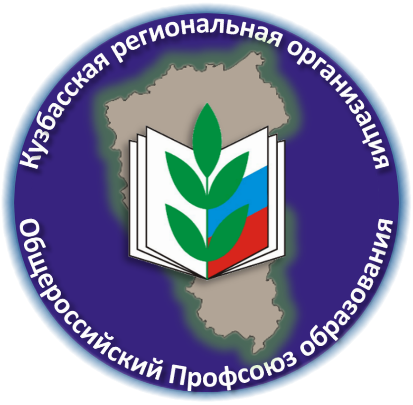 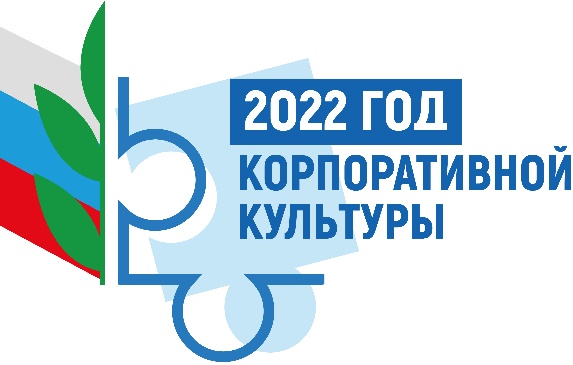 Отраслевое соглашение по организациям, находящимся в ведении Министерства просвещения Российской Федерации, на 2021 - 2023 годы
5.10. Министерство просвещения Российской Федерации и Профсоюз считают необходимым закреплять в региональных и территориальных соглашениях, коллективных договорах следующие положения:
5.10.4. О сохранении за педагогическими работниками условий оплаты труда с учетом имевшейся квалификационной категории по истечении срока действия квалификационной категории в следующих случаях:
д) при наступлении чрезвычайных ситуаций, в том числе по санитарно-эпидемиологическим основаниям, возобновлении педагогической деятельности после выхода на пенсию, при переходе в другую образовательную организацию в связи с сокращением численности или штата работников или при ликвидации образовательной организации, иных периодов, объективно препятствующих реализации права работников на прохождение аттестации, - не менее чем на 6 месяцев.
Конкретный срок сверх указанного выше, на который оплата труда сохраняется с учетом имевшейся квалификационной категории, определяется коллективным договором.
Сохранение уровня заработной платы
педагогических работников
с учетом имевшейся квалификационной категории 
по истечении срока ее действия
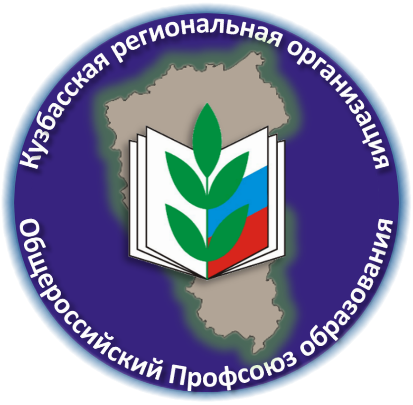 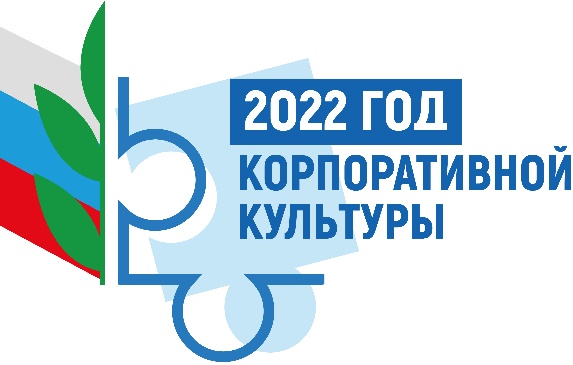 Отраслевое соглашение по организациям, находящимся в ведении Министерства образования и науки Кузбасса, на 2021 - 2023 годы
5.10. Министерство и Профсоюз считают необходимым закреплять в территориальных соглашениях, коллективных договорах следующие положения:
о сохранении за педагогическими работниками условий оплаты труда с учетом имевшейся квалификационной категории по истечении срока действия квалификационной категории в следующих случаях:
после выхода на работу из отпуска по уходу за ребенком до достижения им возраста трех лет - не менее чем на один год;
до возникновения права для назначения страховой пенсии по старости, а также до наступления срока ее назначения досрочно (приложение №7 к Федеральному закону от 28 декабря 2013 г. № 400-ФЗ «О страховых пенсиях» в редакции Федерального закона от 3 октября 2018 г. № 350) - не менее чем за один год;
по окончании длительной болезни, длительного отпуска, предоставляемого до одного года, - не менее чем на 6 месяцев;
в случае восстановления на работе по решению суда - не менее 6 месяцев;
Сохранение уровня заработной платы
педагогических работников
с учетом имевшейся квалификационной категории 
по истечении срока ее действия
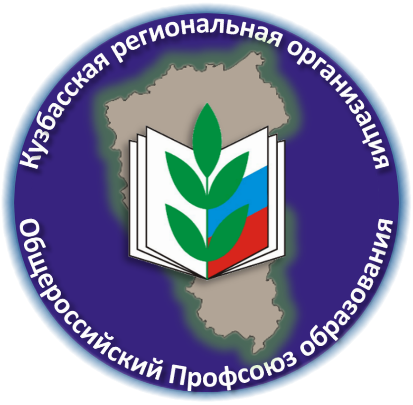 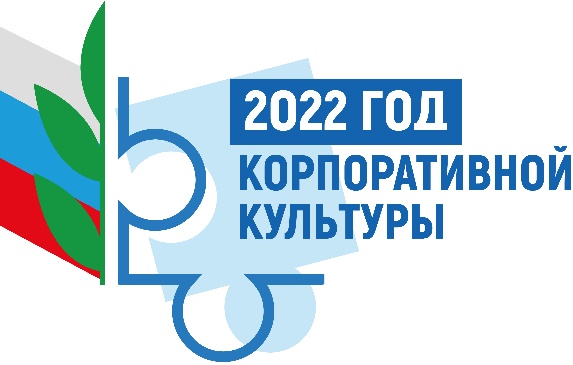 Отраслевое соглашение по организациям, находящимся в ведении Министерства образования и науки Кузбасса, на 2021 - 2023 годы
5.10. Министерство и Профсоюз считают необходимым закреплять в территориальных соглашениях, коллективных договорах следующие положения:
о сохранении за педагогическими работниками условий оплаты труда с учетом имевшейся квалификационной категории по истечении срока действия квалификационной категории в следующих случаях:
в случае истечения срока действия квалификационной категории после подачи заявления в аттестационную комиссию - на период до принятия аттестационной комиссией решения об установлении (отказе в установлении) квалификационной категории;
при наступлении	 чрезвычайных ситуаций,	в том числе по санитарно-эпидемиологическим основаниям, возобновлении педагогической деятельности после выхода на пенсию, при переходе в другую образовательную организацию в связи с сокращением численности или штата работников или при ликвидации образовательной организации, иных периодов, объективно препятствующих реализации права работников на прохождение аттестации, - не менее чем на 6 месяцев.
Конкретный срок сверх указанного выше, на который оплата труда сохраняется с учетом имевшейся квалификационной категории, определяется коллективным договором.